Výroba peňazí – výber motívu
Materská škola Jasenové
Predstavili sme si peniaze, ich vzhľad a účel.
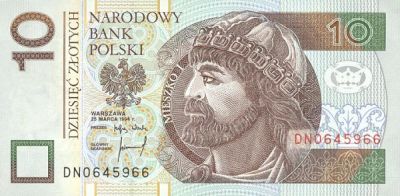 Slovenské, české a poľské bankovky na inšpiráciu.
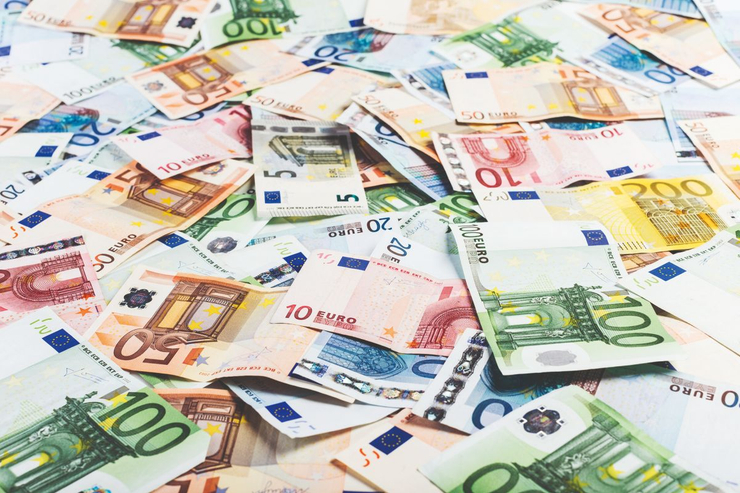 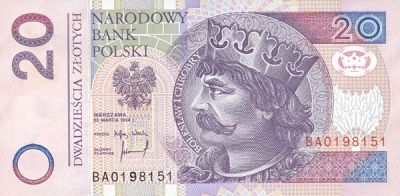 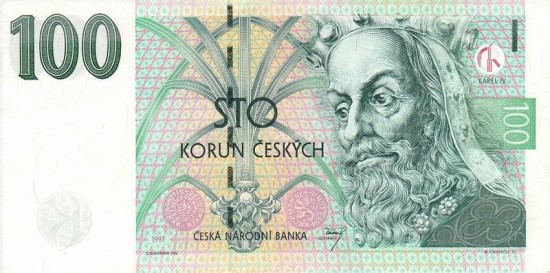 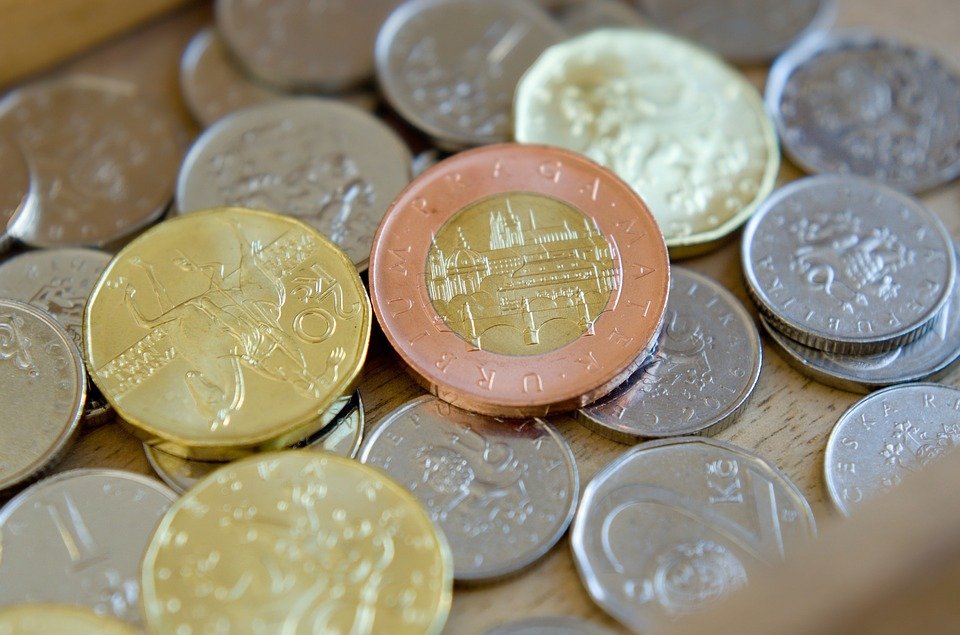 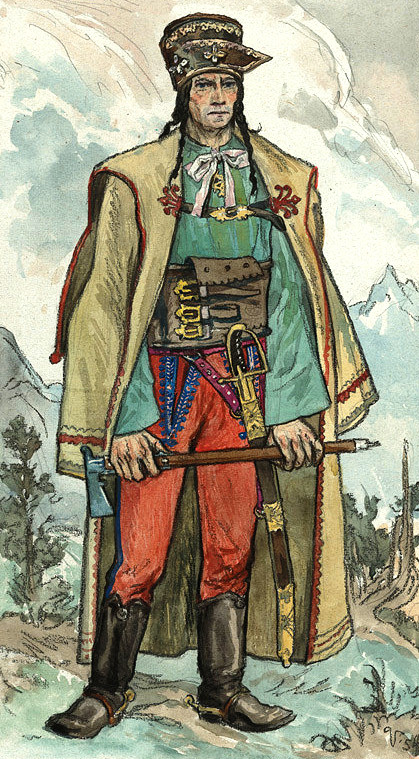 Bol to slávny zbojnícky kapitán, tak sme si ho vybrali ako osobnosť na naše spoloé peniaze. Jánošíka rovnako poznajú v Čechách aj v Poľsku
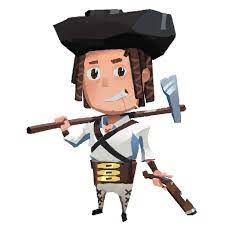 Pochádzal z Terchovej.
Dnes ho pripomína expozícia Dom Juraja Jánošíka. Nad obcou môžete vidieť sochu Juraja Jánošíka.
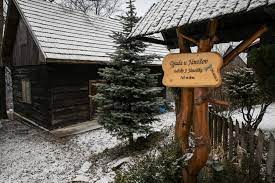 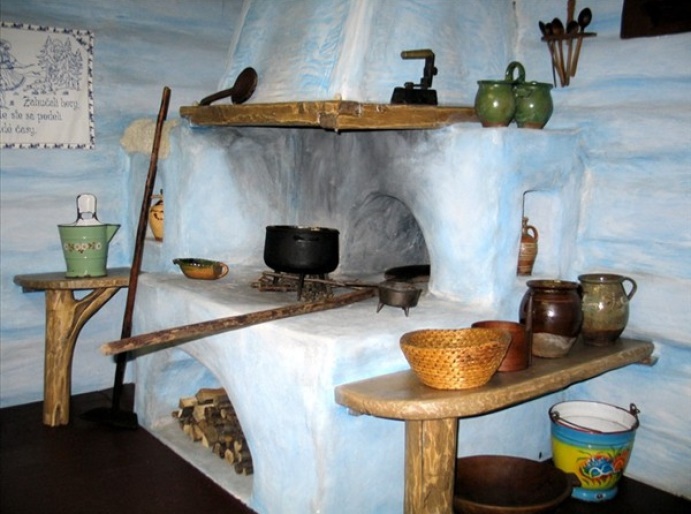 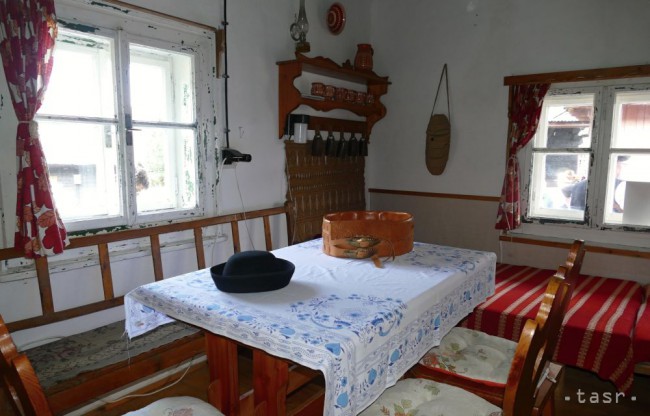 Terchová
Terchová je obec s krásnou prírodou, kde Vás pozývame oddýchnuť si a nabrať sily.
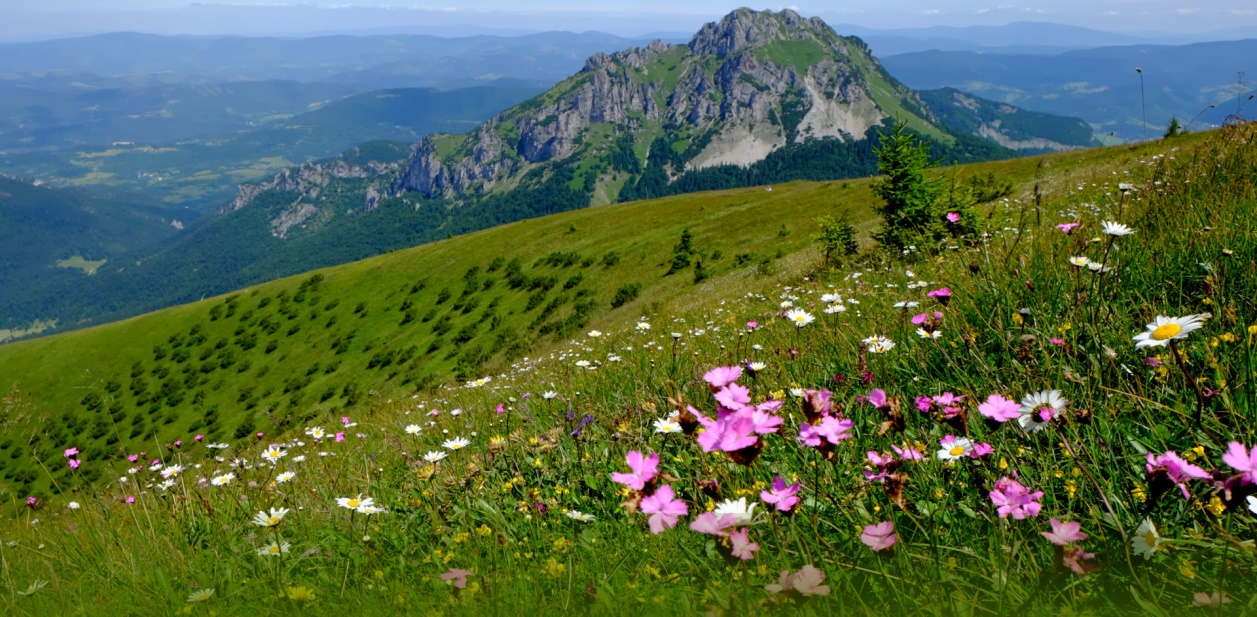 Jánošíkove diery
Je po ňom pomenovaná aj turistická trasa, je troška dobrodružná, ale zvládli by ju aj predškoláci.
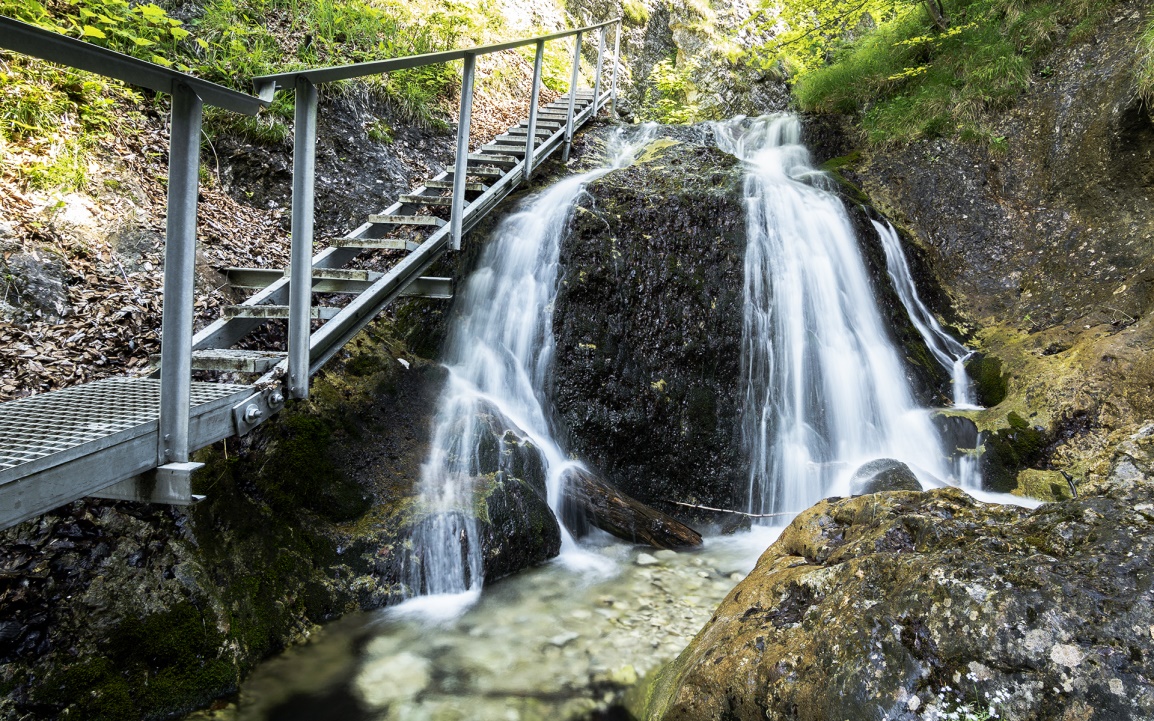 Jánošíkove slávnosti
Každoročne sa konajú v Terchovej Jánošíkove slávnosti.
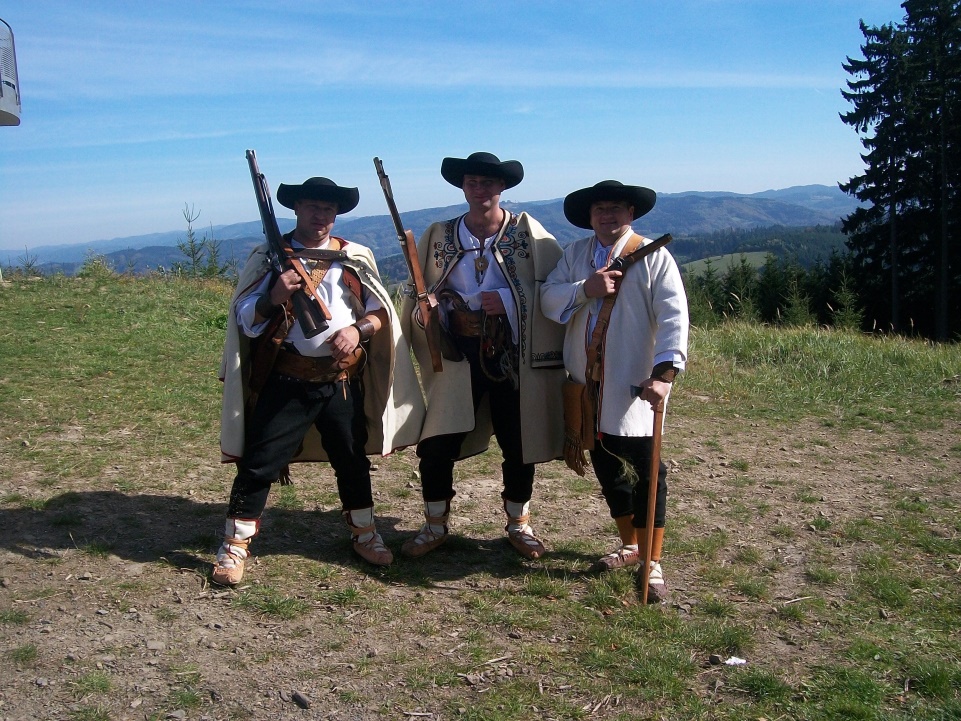